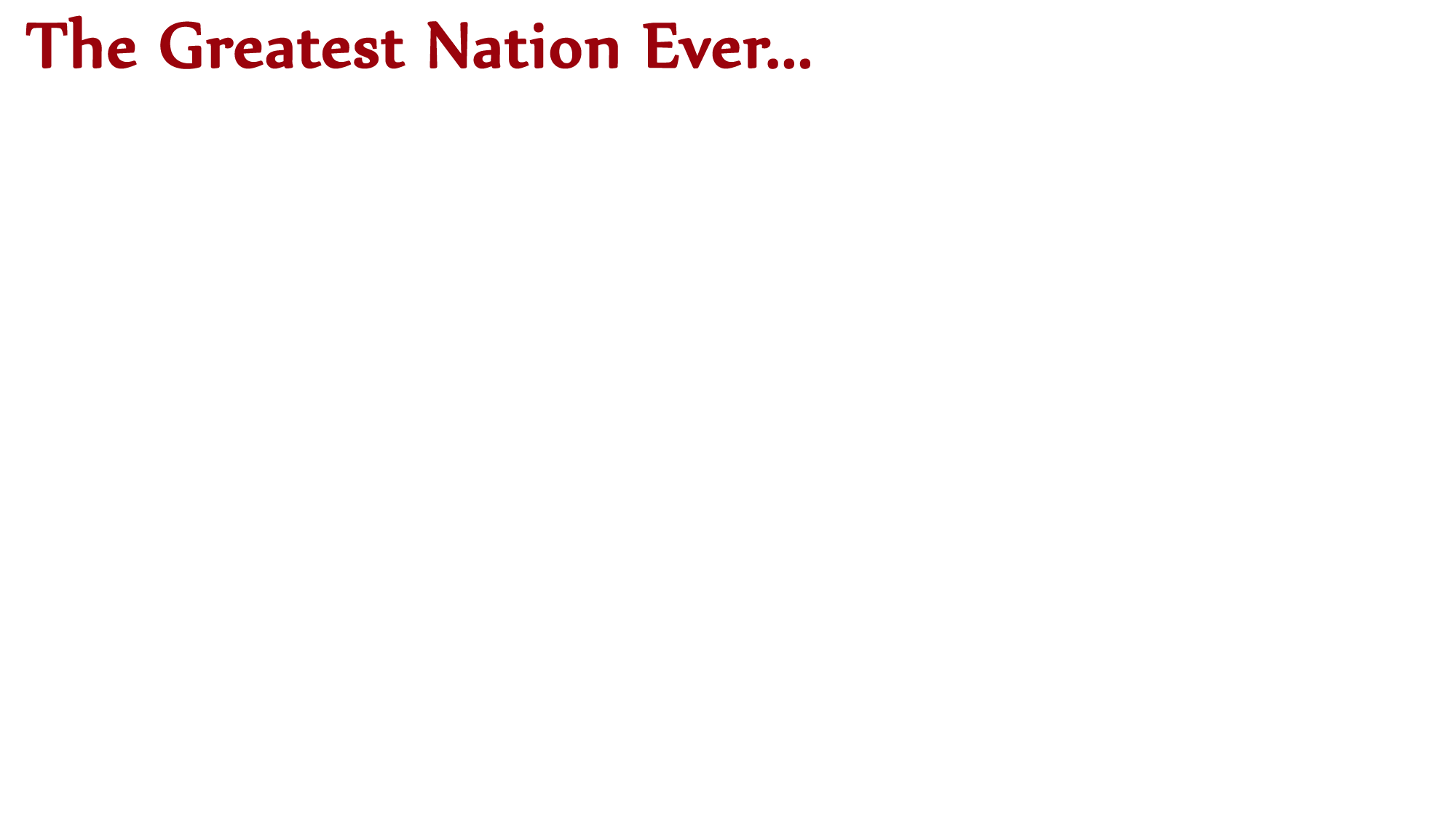 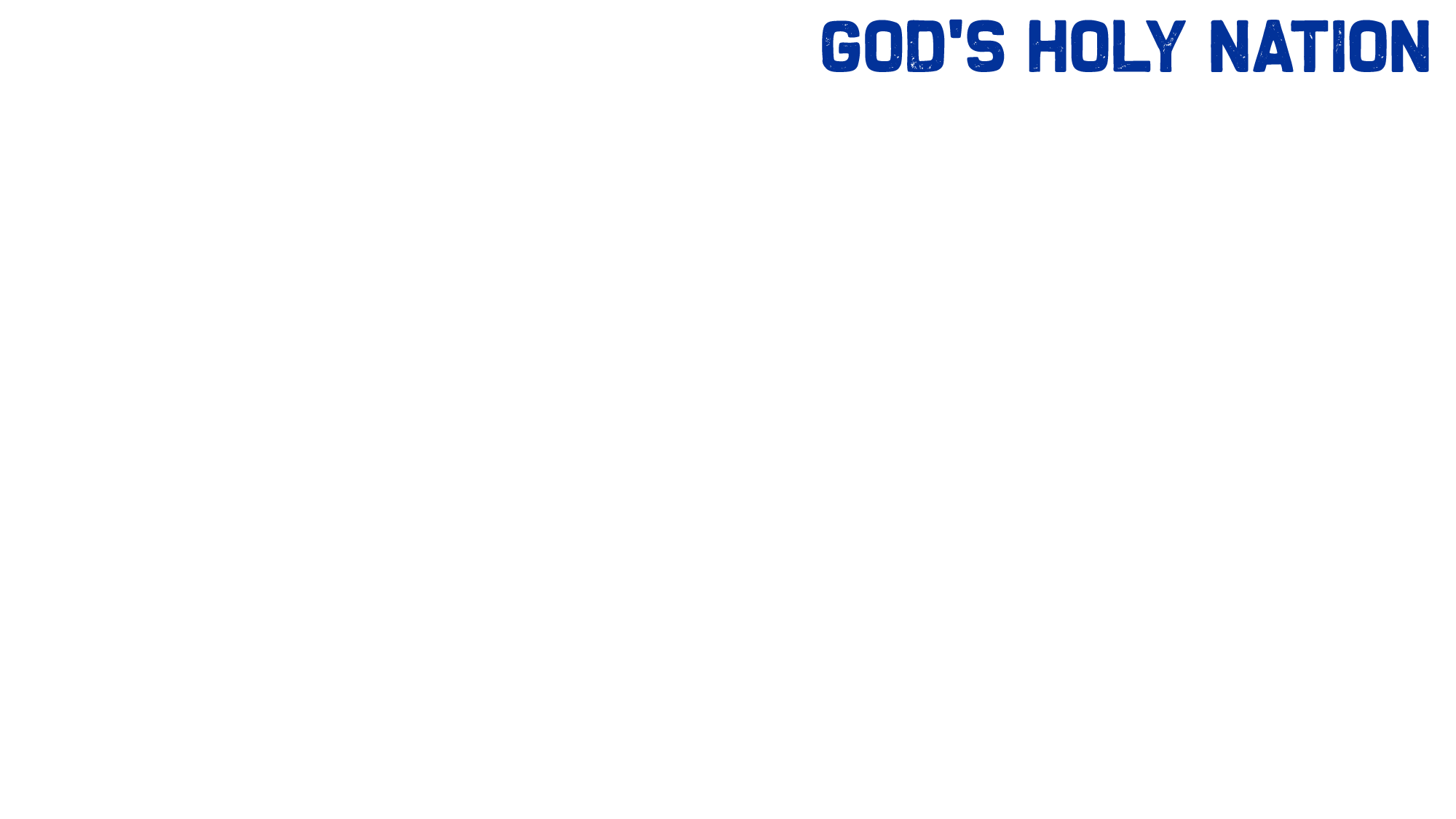 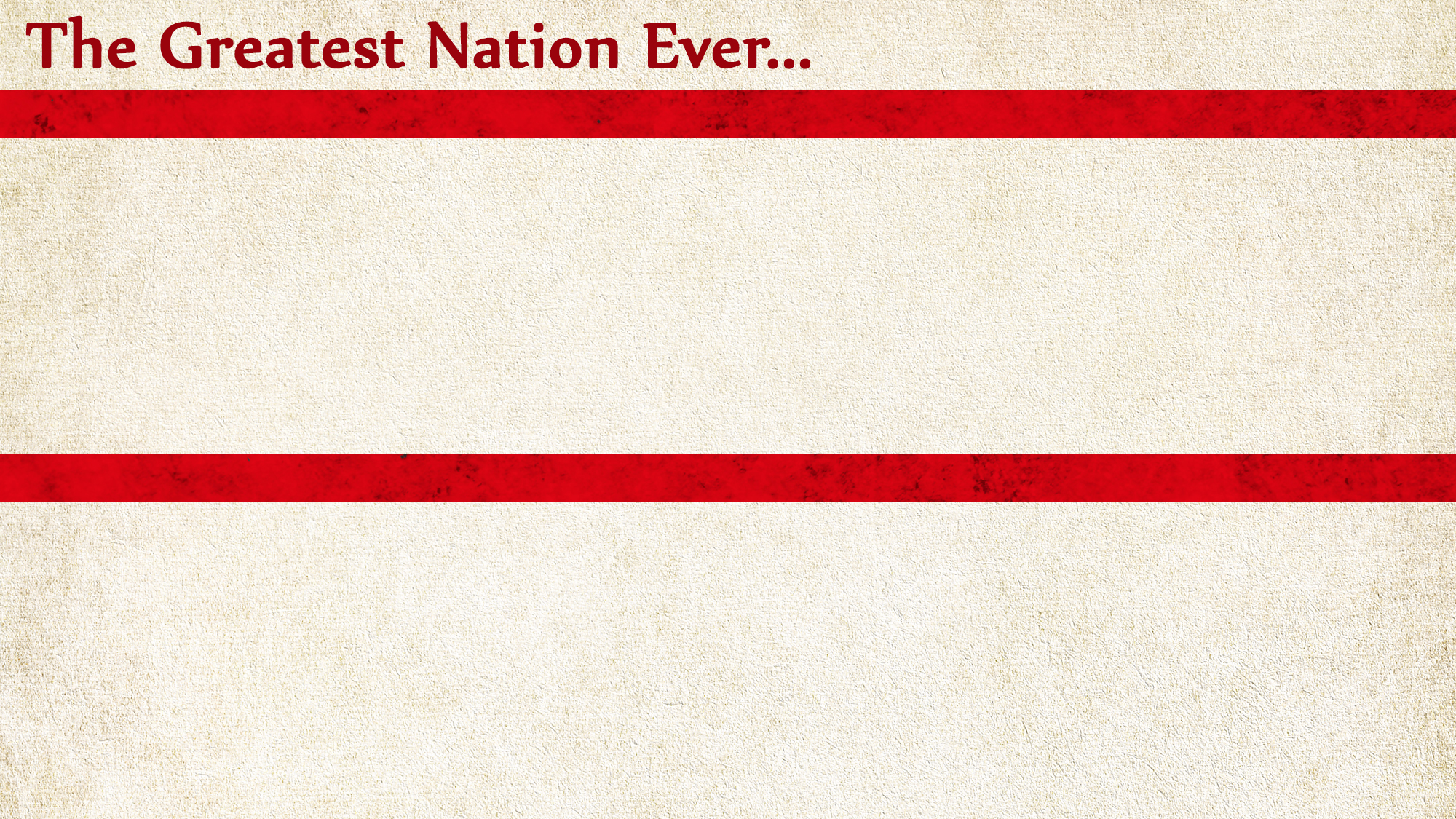 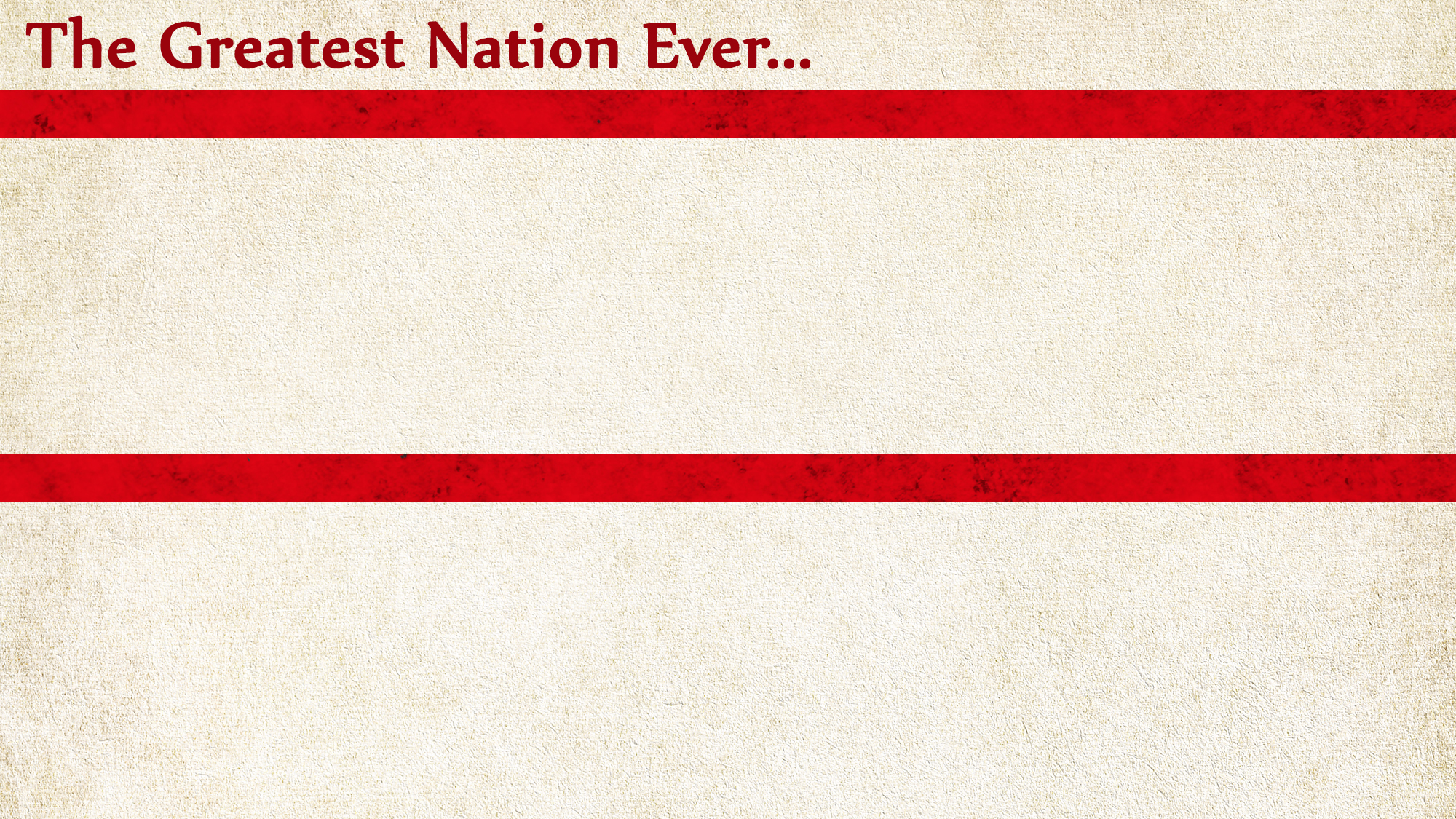 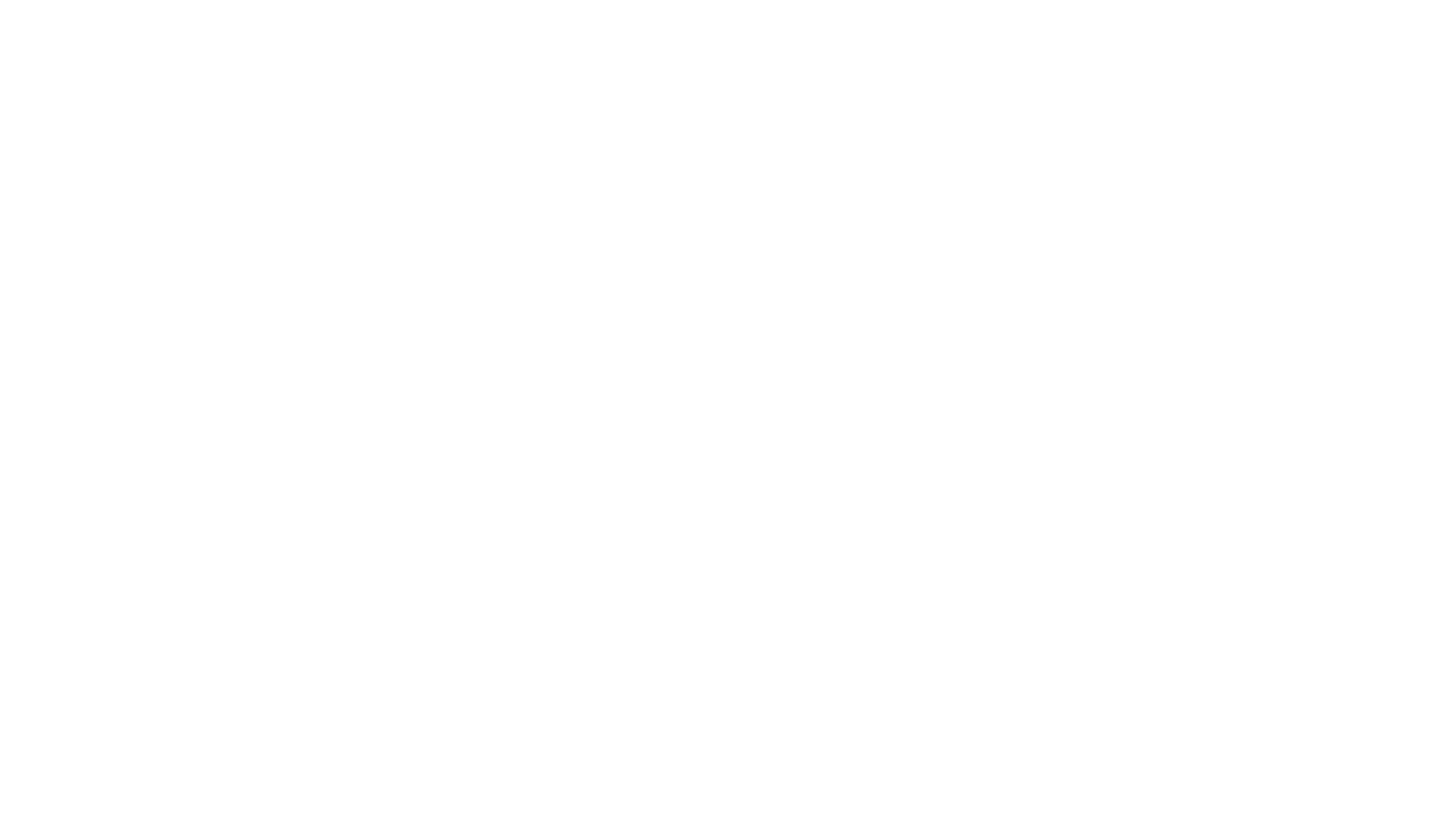 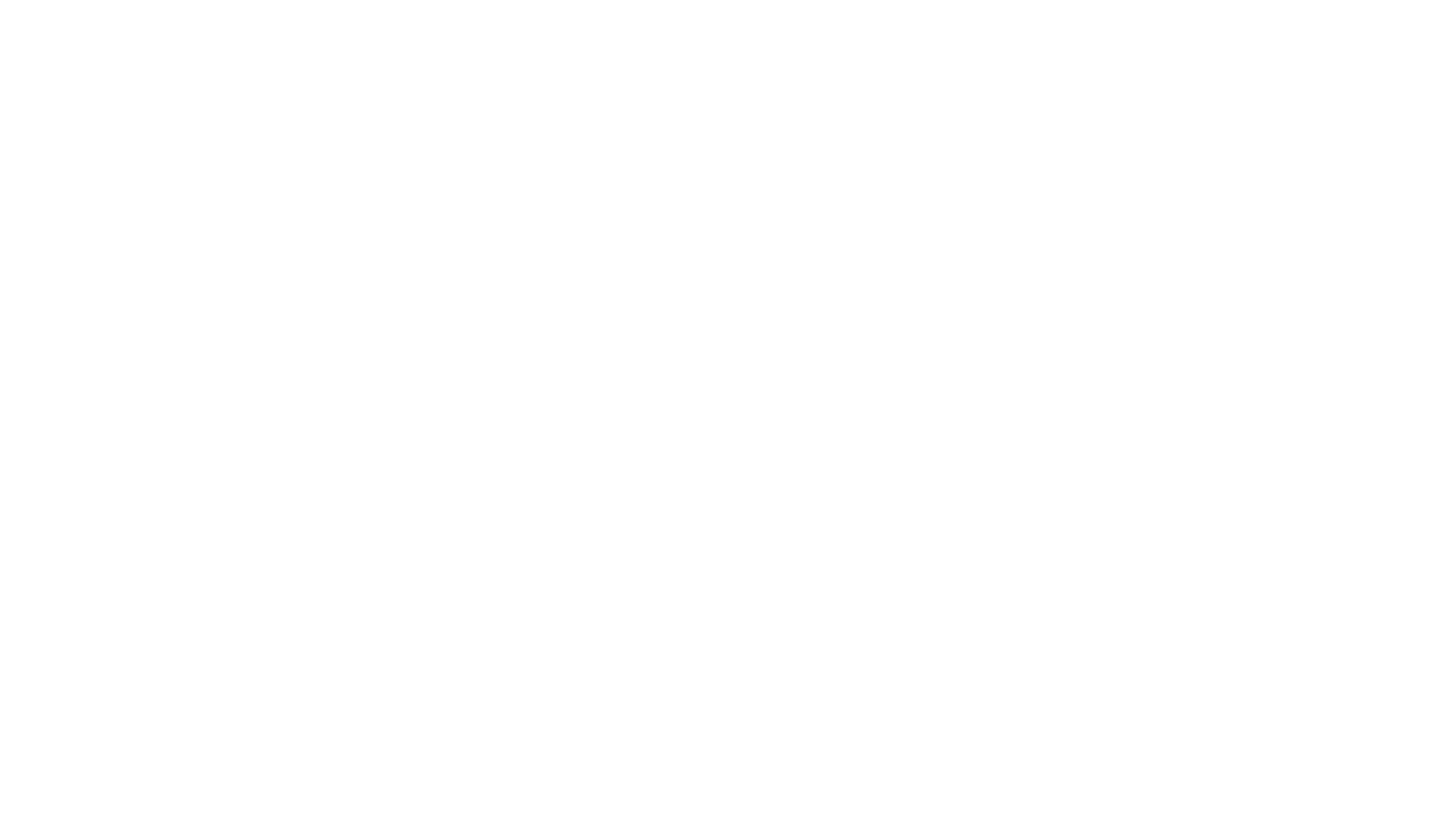 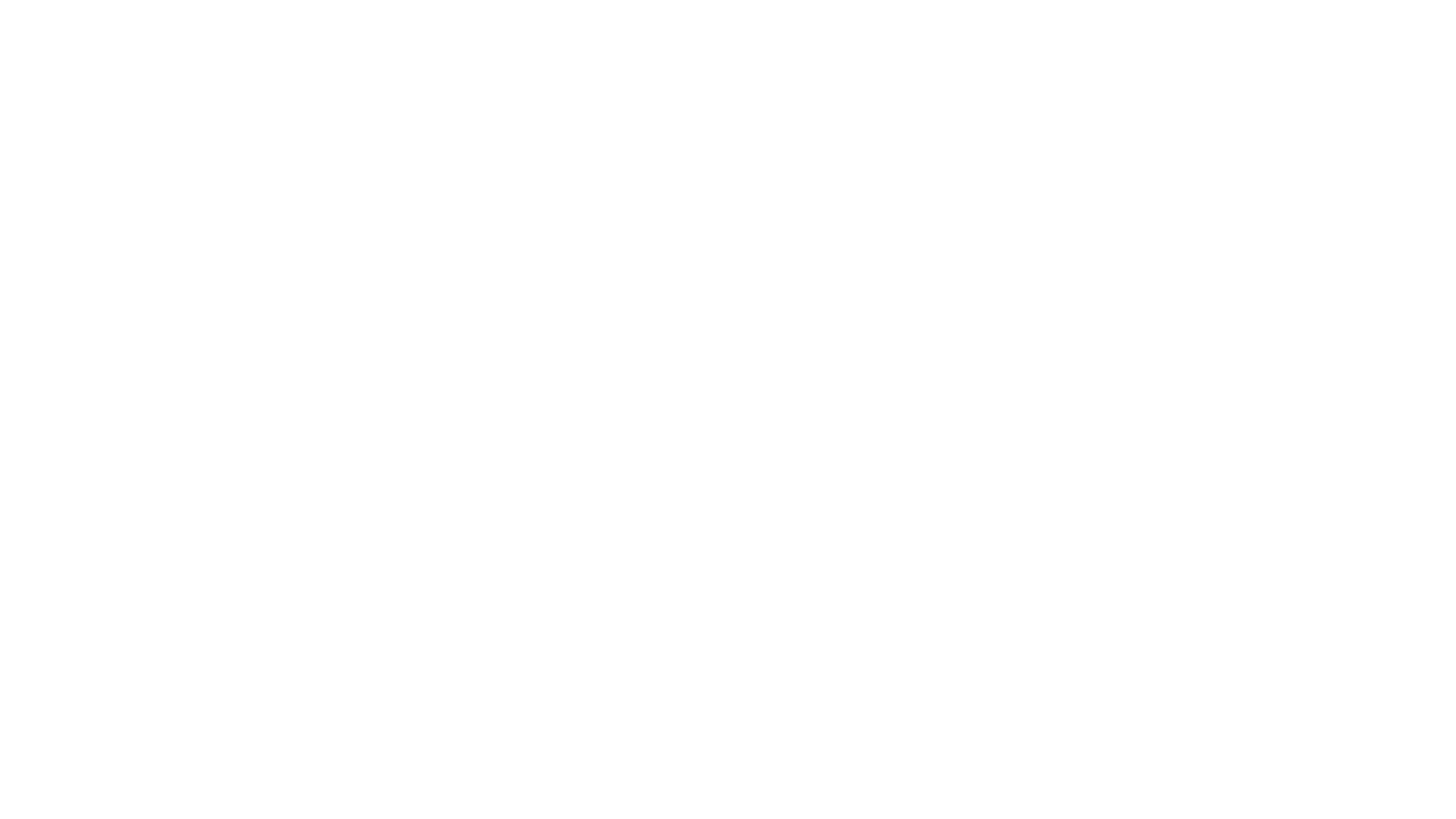 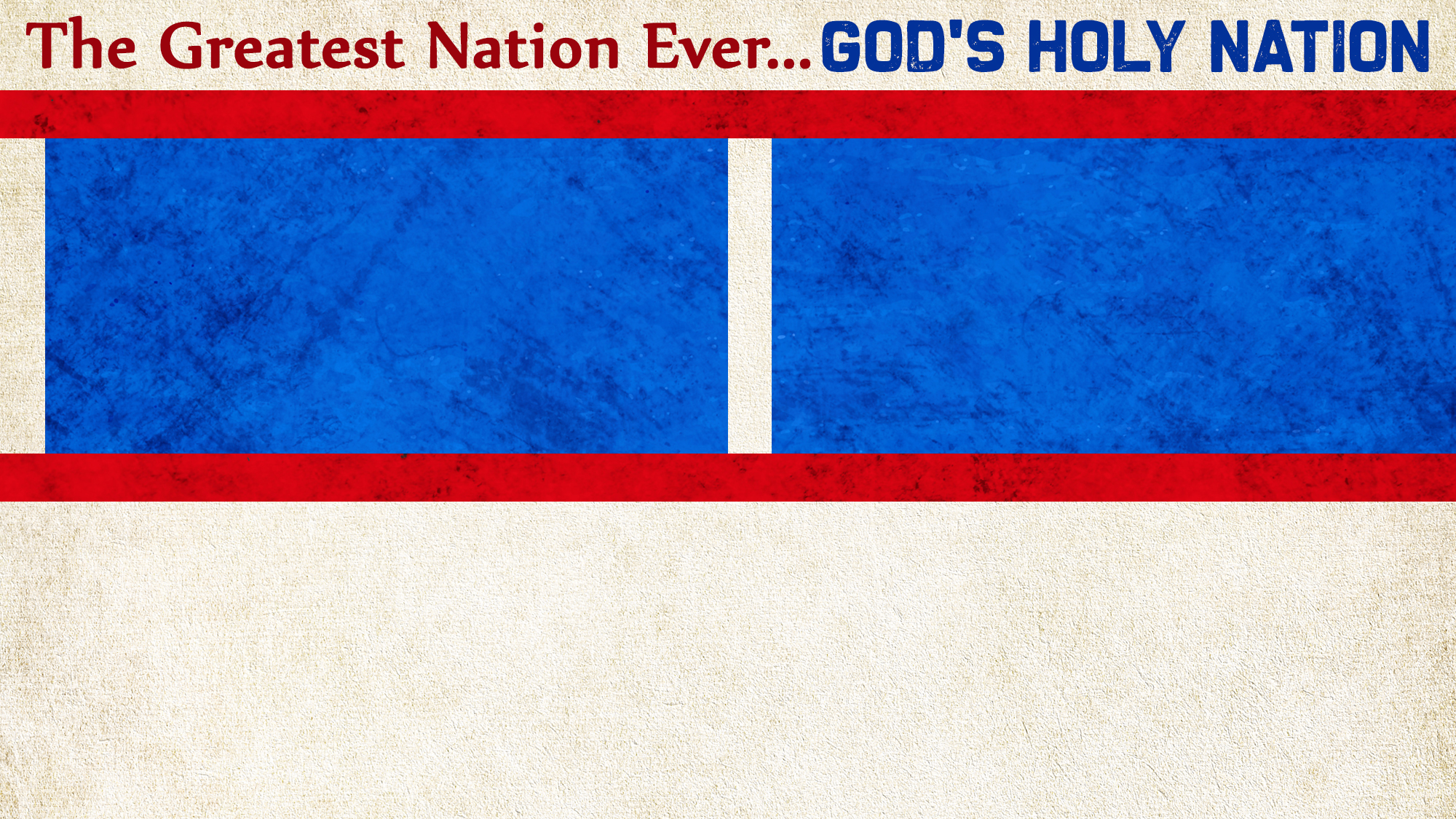 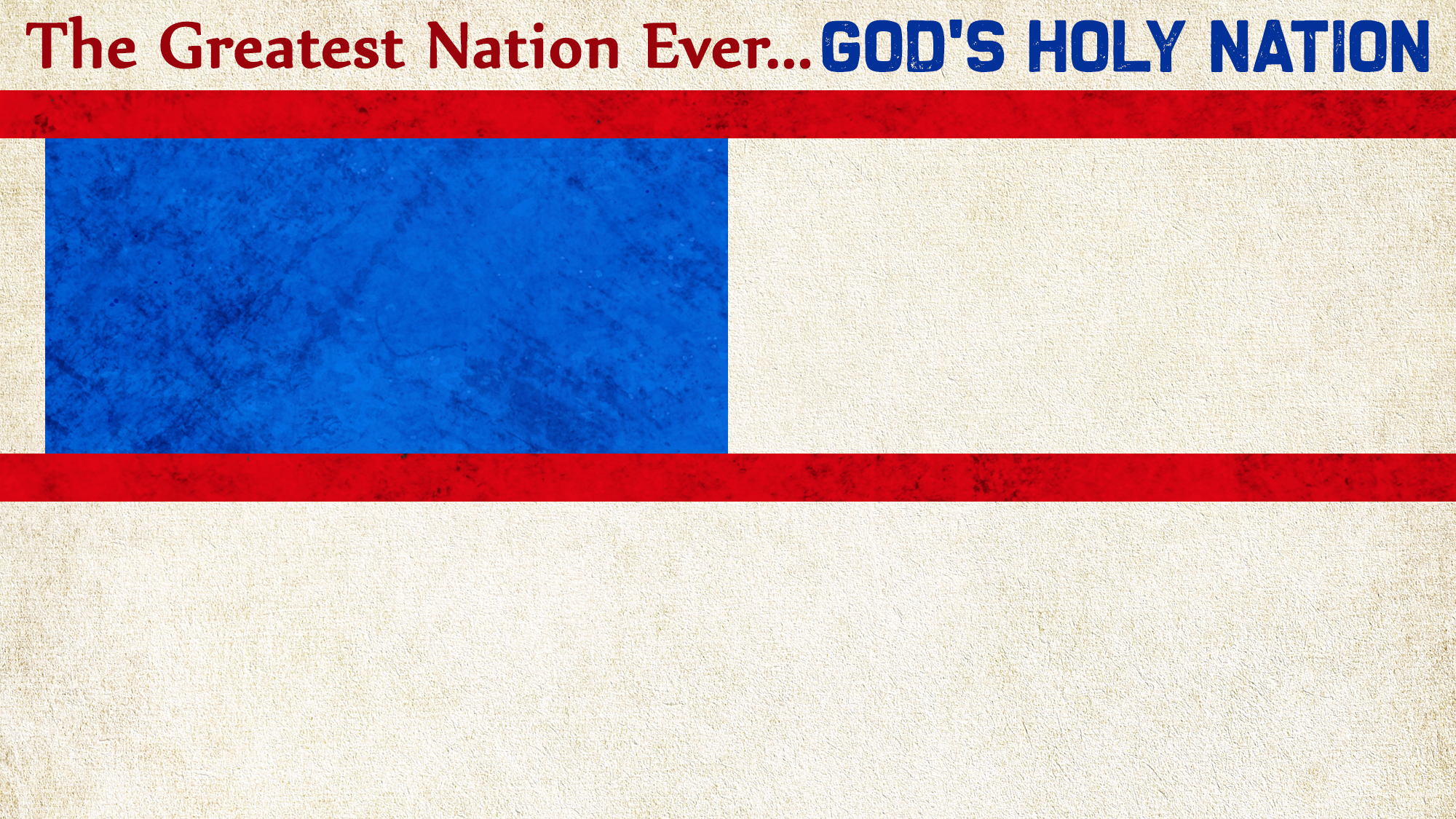 Christ has “all authority” (Matt. 28:18)
Christ is the “governing” authority (Isa. 9:6-7)
Christ is “the King of kings and Lord of lords” (1 Tim. 6:14-15)
Christ is the one and only “head of the church” (Eph. 1:20-23; 5:23)
His nation/kingdom exists now for He is ruling as King right now (Acts 2:30-33; 1 Cor. 15:24-26)
“All things” Jesus “commanded” is law (Mt. 28:20)
The gospel is His universal law (Mark 16:15)
His new covenant is binding today (Matt. 26:28)
His law is perfect (Psa. 19:7; Jas. 1:25)
His law is all-sufficient (2 Tim. 3:16-17; 2 Pet. 1:3)
There is only “one faith”/law (Eph. 4:5; Jude 3)
His law must be obeyed (Mt. 7:21; Rev. 22:18-19)
His law will judge us in the end (John 12:48)
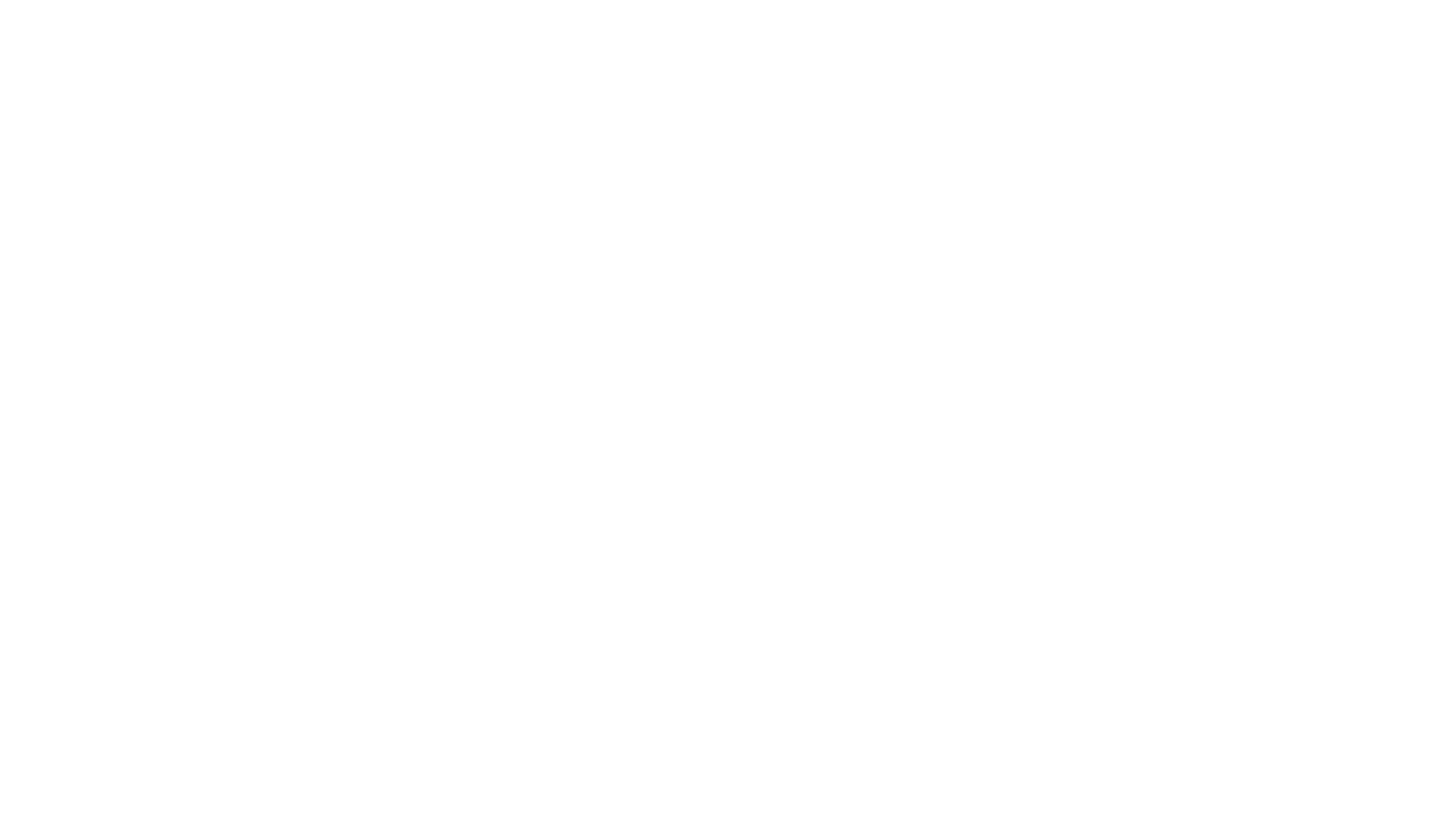 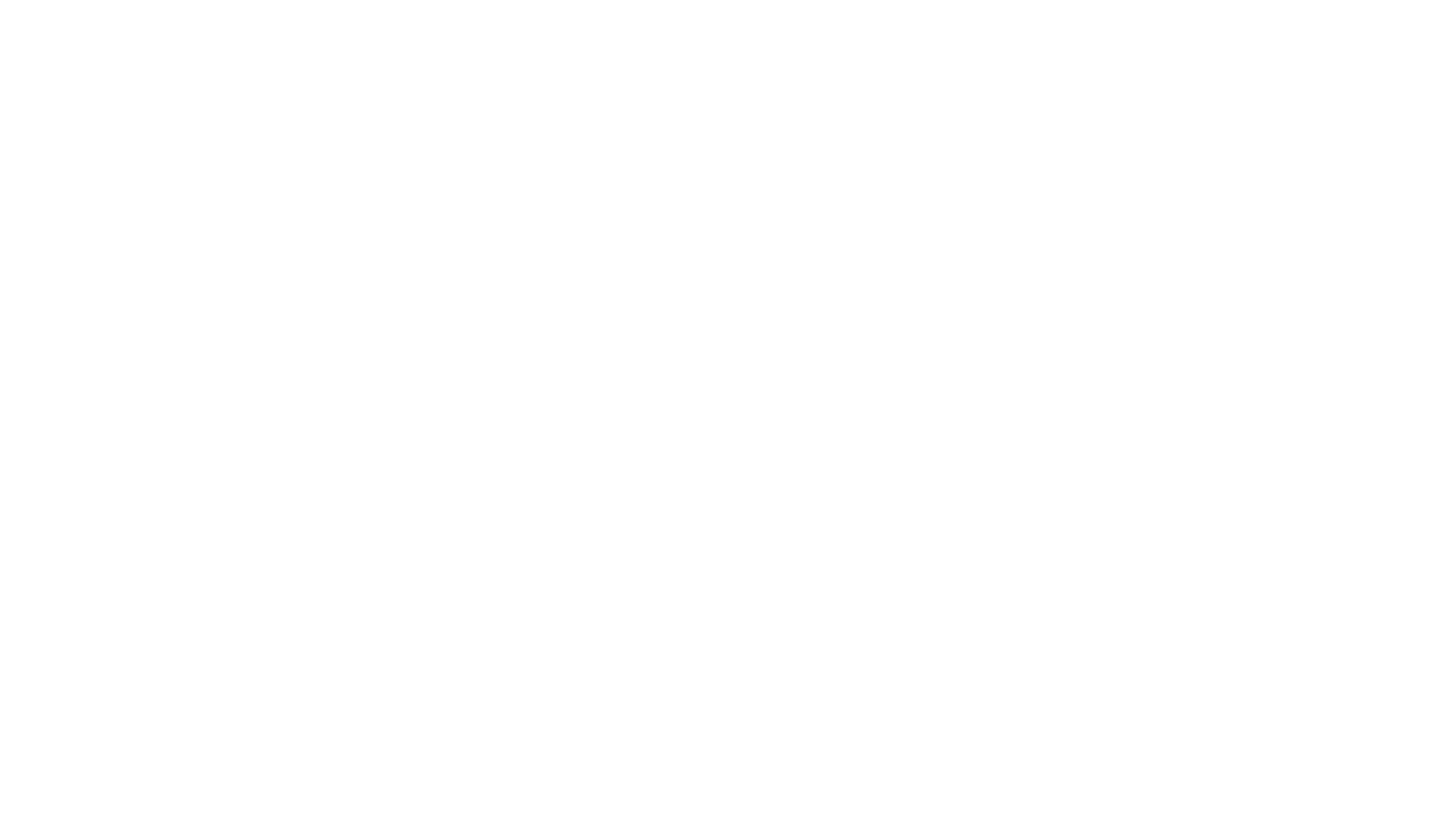 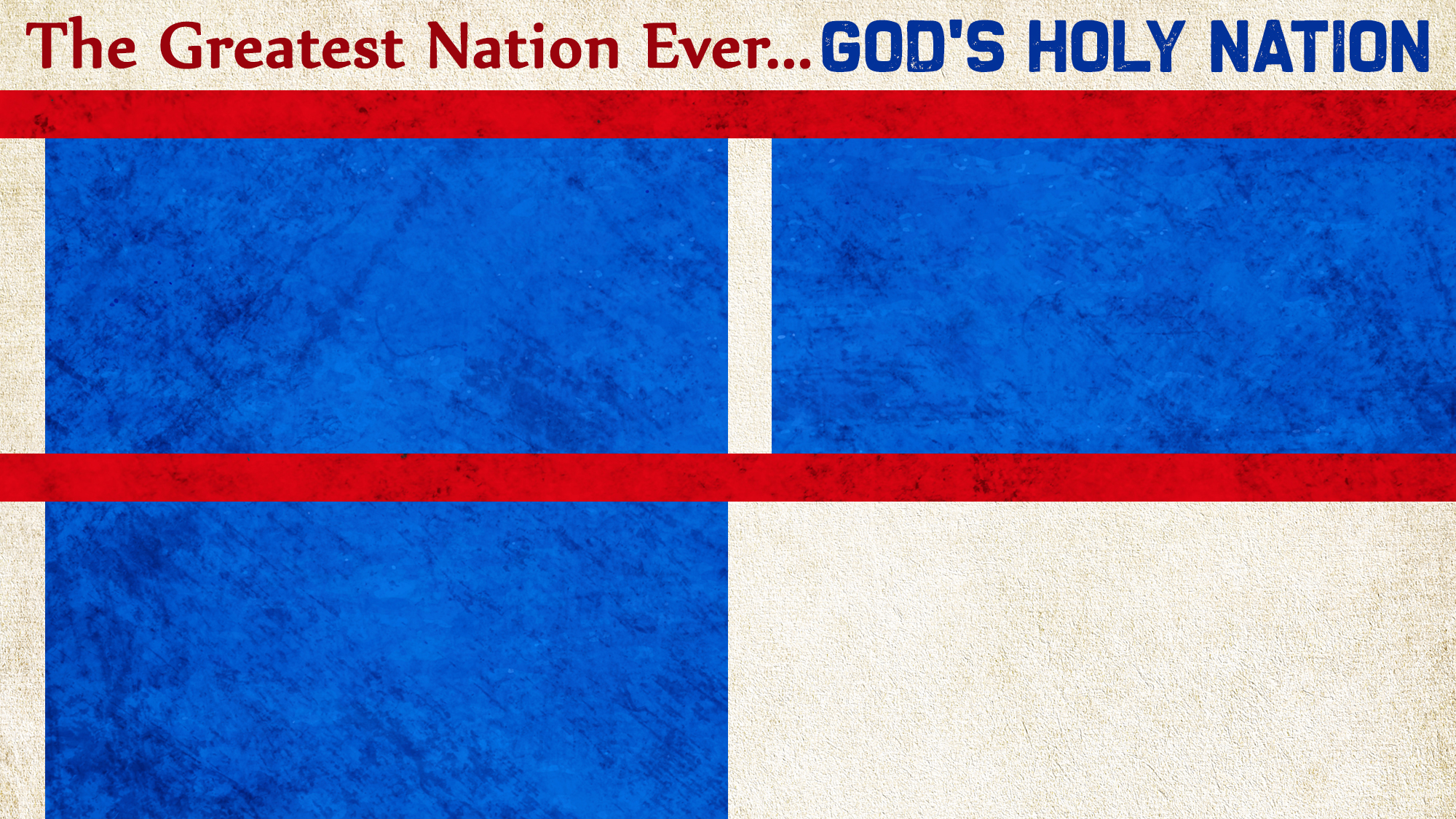 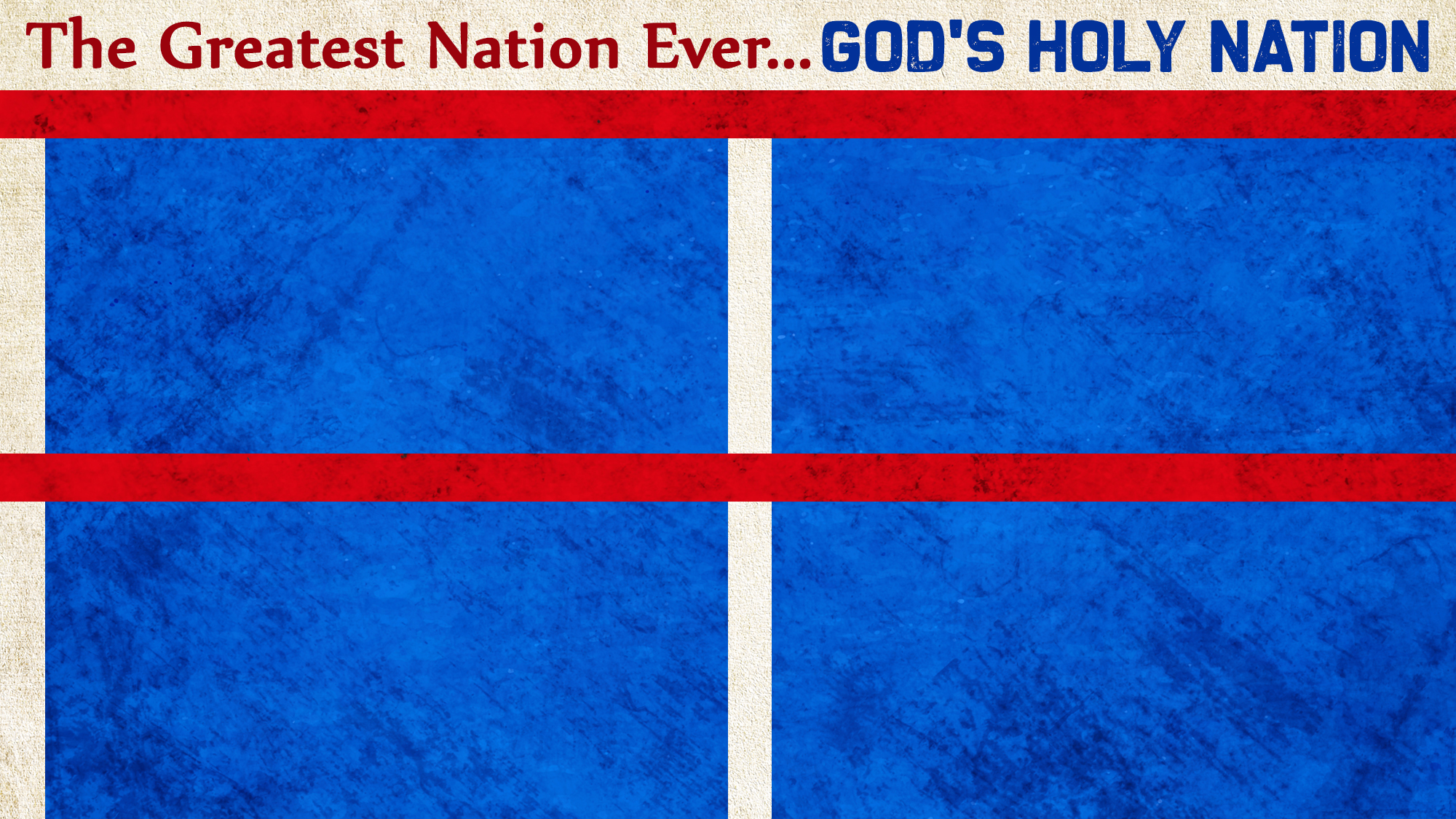 1.  Among “all the nations” (Mt. 28:19; Mark 16:15)
2.  Comprised of the “saved” (Acts 2:47; Eph. 5:23)
3.  “Within” the hearts of His people (Luke 17:20-21)
4.  Eternal realm of heaven (2 Cor. 5:1; 1 Cor. 15:24)
His nation is a holy nation – set apart and singular (1 Pet. 2:9; Eph. 4:4)
From “all nations” (Mt. 28:19; Isa. 2:2; Ac. 10:35)
His “disciples”/Christians (Mt. 28:19; Acts 11:26)
Penitent believers who are baptized (Matt. 28:19; Mark 16:16; Acts 2:37-47; 1 Cor. 12:13; John 3:5)
Submit to Christ, obey His law and work faithfully in His holy nation (Matt. 28:19-20; 1 Cor. 15:58)
Citizens of heaven (Phil. 3:20; Heb. 12:23)
Set apart, dedicated to His purpose (1 Pet. 2:9-12)